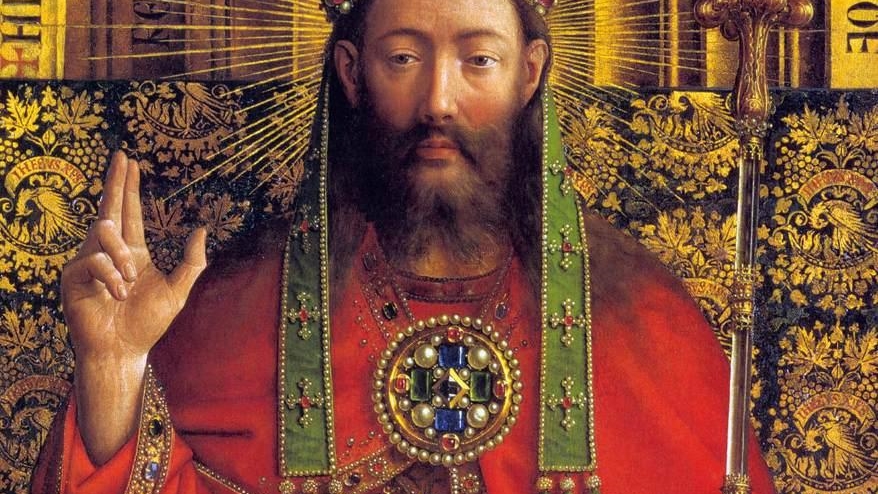 Who Is the Messiah?
XSI 2022, TEDS Wrap-Around
The Year 2022
It was the best of times, it was the worst of times, it was the age of wisdom, it was the age of foolishness, it was the epoch of belief, it was the epoch of incredulity, it was the season of Light, it was the season of Darkness, it was the spring of hope, it was the winter of despair, we had everything before us, we had nothing before us, we were all going direct to Heaven, we were all going direct the other way…
The Year 2022
It was the best of times, it was the worst of times, it was the age of wisdom, it was the age of foolishness, it was the epoch of belief, it was the epoch of incredulity, it was the season of Light, it was the season of Darkness, it was the spring of hope, it was the winter of despair, we had everything before us, we had nothing before us, we were all going direct to Heaven, we were all going direct the other way…
The Year 2022
It was the best of times, it was the worst of times, it was the age of wisdom, it was the age of foolishness, it was the epoch of belief, it was the epoch of incredulity, it was the season of Light, it was the season of Darkness, it was the spring of hope, it was the winter of despair, we had everything before us, we had nothing before us, we were all going direct to Heaven, we were all going direct the other way…
The Year 2022
It was the best of times, it was the worst of times, it was the age of wisdom, it was the age of foolishness, it was the epoch of belief, it was the epoch of incredulity, it was the season of Light, it was the season of Darkness, it was the spring of hope, it was the winter of despair, we had everything before us, we had nothing before us, we were all going direct to Heaven, we were all going direct the other way…
The Year 2022
It was the best of times, it was the worst of times, it was the age of wisdom, it was the age of foolishness, it was the epoch of belief, it was the epoch of incredulity, it was the season of Light, it was the season of Darkness, it was the spring of hope, it was the winter of despair, we had everything before us, we had nothing before us, we were all going direct to Heaven, we were all going direct the other way…
The Year 2022
It was the best of times, it was the worst of times, it was the age of wisdom, it was the age of foolishness, it was the epoch of belief, it was the epoch of incredulity, it was the season of Light, it was the season of Darkness, it was the spring of hope, it was the winter of despair, we had everything before us, we had nothing before us, we were all going direct to Heaven, we were all going direct the other way…
The Year 2022
It was the best of times, it was the worst of times, it was the age of wisdom, it was the age of foolishness, it was the epoch of belief, it was the epoch of incredulity, it was the season of Light, it was the season of Darkness, it was the spring of hope, it was the winter of despair, we had everything before us, we had nothing before us, we were all going direct to Heaven, we were all going direct the other way…
The Year 2022
It was the best of times, it was the worst of times, it was the age of wisdom, it was the age of foolishness, it was the epoch of belief, it was the epoch of incredulity, it was the season of Light, it was the season of Darkness, it was the spring of hope, it was the winter of despair, we had everything before us, we had nothing before us, we were all going direct to Heaven, we were all going direct the other way…
In Desperate Need of Leadership
The US government brings shame at home and abroad
Tech corporations monetize and sell our digital identities to other corporations by offering “free” services
Universities are becoming more like lifestyle clubs, less places to be challenged and educated
The press profits on outrage, clickbait
Ghastly stories of church leaders’ immoral/criminal behavior surface over and over
In the Beginning…
Godly leadership is fundamental in Scripture:
“Let us make mankind in our image, in our likeness, so that they may rule over the fish in the sea and the birds in the sky, over the livestock and all the wild animals, and over all the creatures that move along the ground.” (Gen 1:26)
Gen 2:19,20––“Adam assumes the lead in naming… Following the cultural mandate (1:26), Adam imitates God and brings the world under his dominion.” (Waltke, 89)
Adam failed to expel the Serpent. Instead of judging his lies, he succumbed to another word, another rule.
A Ray of Hope
Genesis 3:15 (nasb) And I will put enmity Between you [the Serpent] and the woman, And between your seed and her seed; He shall bruise you on the head, And you shall bruise him on the heel.”
Great human leader (“her seed”) 
Will come from God (“I will put”) 
Will do what Adam was supposed to do: defeat the Serpent (“bruise you on the head”)
But the Messiah concept is still inchoate, germinal
Allow me to introduce…
Psalm 2:1-6 (niv) Why do the nations conspire and the peoples plot in vain? [2] The kings of the earth rise up and the rulers band together against the Lord and against his anointed [Messiah], saying, [3] “Let us break their chains and throw off their shackles.” [4] The One enthroned in heaven laughs; the Lord scoffs at them. [5] He rebukes them in his anger and terrifies them in his wrath, saying, [6] “I have installed my king on Zion, my holy mountain.”
Allow me to introduce…
Psalm 2:7-12 (niv) I will proclaim the Lord’s decree: He said to me, “You are my son; today I have become your father. [8] Ask me, and I will make the nations your inheritance, the ends of the earth your possession. [9] You will break them with a rod of iron; you will dash them to pieces like pottery.” [10] Therefore, you kings, be wise; be warned, you rulers of the earth. [11] Serve the Lord with fear and celebrate his rule with trembling. [12] Kiss his son, or he will be angry and your way will lead to your destruction, for his wrath can flare up in a moment. Blessed are all who take refuge in him.
Who is the Lord’s Anointed?
Parts that point past David’s mere human sons:
Here the “Nations plot in vain,” Isaiah 5 records that outside nations are called by God to fight against Israel
The “nations, and the ends of the earth” were not on offer even to Abraham, let alone any king of Israel
Father-son line refers to God’s promise to David. While this could apply to Solomon, only one son of David directly uses the father-son language.
Anointed reigns on Adam’s throne, as God’s son(Lk 3:38)
David’s Lord
Psalm 110:1-3 (niv) The Lord says to my lord: “Sit at my right hand until I make your enemies a footstool for your feet.” [2] The LORD will extend your mighty scepter from Zion, saying, “Rule in the midst of your enemies!” [3] Your troops will be willing on your day of battle. Arrayed in holy splendor, your young men will come to you like dew from the morning’s womb.
David’s Lord
Psalm 110:4-7 (niv) The Lord has sworn and will not change his mind: “You are a priest forever, in the order of Melchizedek.” [5] The Lord is at your right hand; he will crush kings on the day of his wrath. [6] He will judge the nations, heaping up the dead and crushing the rulers of the whole earth. [7] He will drink from a brook along the way, and so he will lift his head high.
David’s Lord
Psalm 110 is the most frequently quoted or referenced Psalm in the New Testament. 
What internal evidence points past David or his sons?
Jesus: If then David calls him ‘Lord,’ how can he be his son?” (cf. Matt 22:45)
Priest forever––certainly a special priest
Enemy (110:1), Enmity (Gen 3:15) have same Hebrew root
Parallels with Psalm 2 [next slide]
Another Messianic Psalm
Ironic: much discussion of Psalm 110 connects to the priesthood of Melchizedek, but the dominating theme is royal, militaristic
Wait a Second…
Why is the Messiah portrayed as so violent? Heap up the dead? Shatter nations?
“Is there anything in Scripture that says Messiah will be a great military leader?” Jesus, The Chosen

How long will God tolerate the wickedness?
The cross is an act of supreme grace, mercy.
The cross is a vivid portrait of how God must treat sin.
Drawing Lessons
God is in charge and always has been.
The present chaos is not permanent. God in Christ will eventually establish his righteous and just rule.
“Vengeance is mine, I will repay.” (Rom 12:19) 
As Christians, we are freed from being the judges––we were never good at that anyway!
We can radically love even our enemies, hoping they will come to know and spread God’s radical love; if they continue in their own way, God will hold them accountable
Final Portrait
Isaiah 25:6-8 (niv) On this mountain the Lord Almighty will prepare a feast of rich food for all peoples, a banquet of aged wine— the best of meats and the finest of wines. [7] On this mountain he will destroy the shroud that enfolds all peoples, the sheet that covers all nations; [8] he will swallow up death forever. The Sovereign Lord will wipe away the tears from all faces; he will remove his people’s disgrace from all the earth. The Lord has spoken.